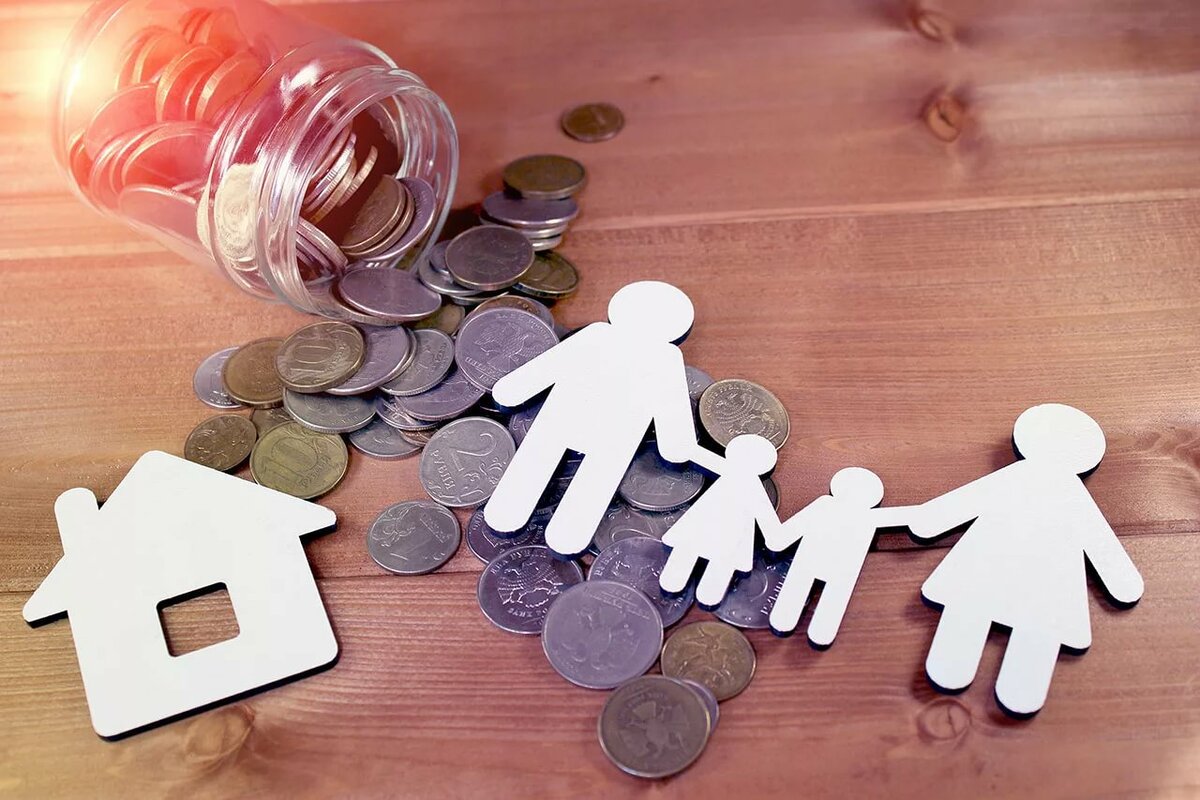 «Семейный бюджет»
( предметный  курс «Обществознания» и «Математика»)
Деятельностная цель: формирование у учащихся реализации новых способов действия.
Содержательная цель: расширение понятийной базы  за счет включения в нее новых элементов.
Воспитательная цель: развитие  понимания того, что экономическое состояние семьи зависит от каждого из ее членов.
Возраст: обучающиеся 10-12 лет
ГРУППОВАЯ РАБОТА
Вам необходимо  руководствоваться правилами:
    1.Работать чётко по инструкции учителей.
   2.В группе каждый отвечает за свою работу.
   3.Выполнять различные задания на развитие вычислительных навыков, при решении которых вы будете применять свои умения выполнения различных арифметических операций (сложение, умножение, вычитание, деление) с натуральными числами и десятичными дробями.
  4.Заполнять маршрутный лист.
  5.Оценка за занятие будет поставлена с учетом уже проделанной работы, а также активности и включенности в работу на данном занятии.
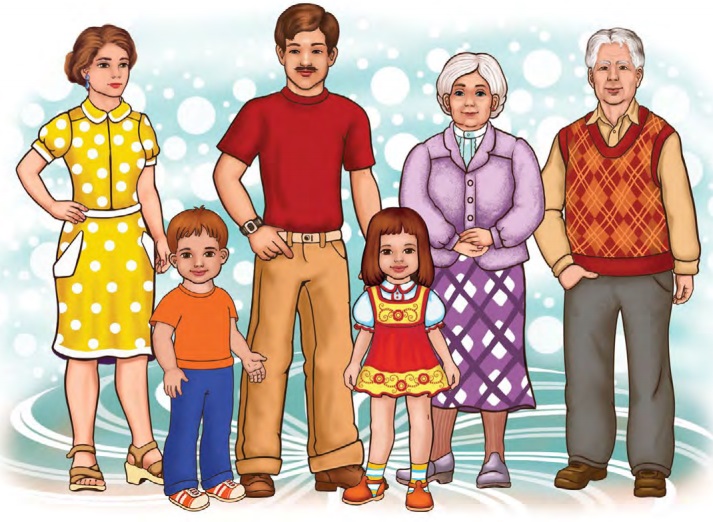 Задание № 1.
ОТЕЦ СТАРШЕ СЫНА….
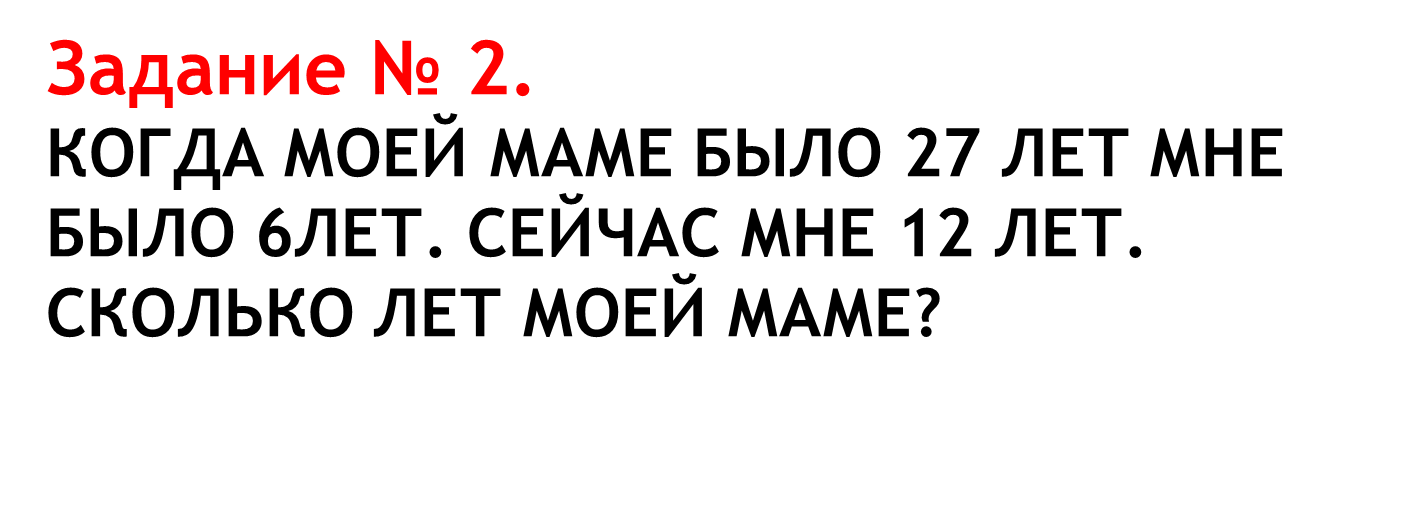 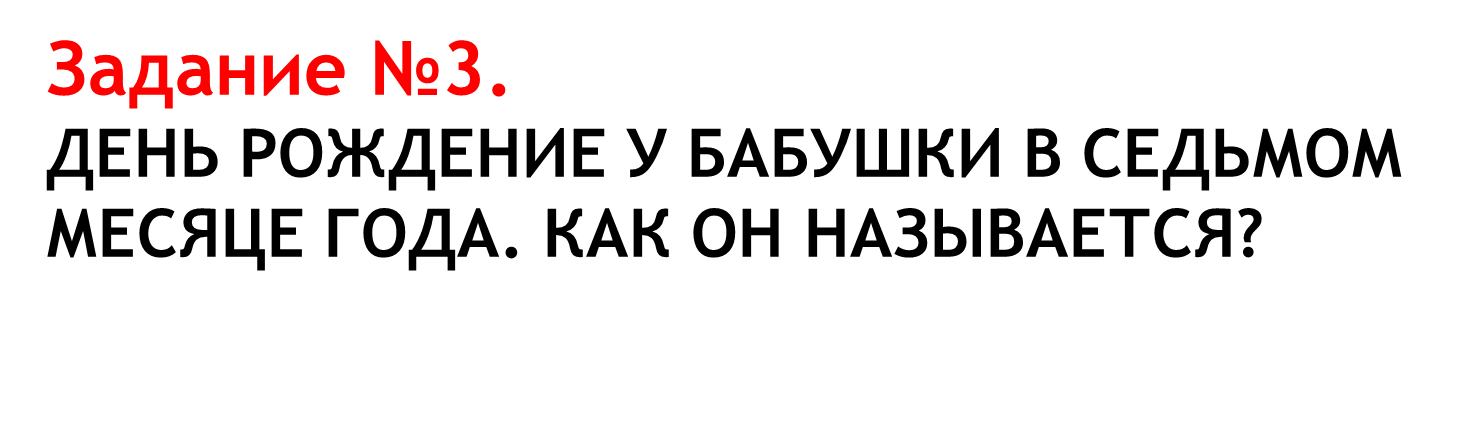 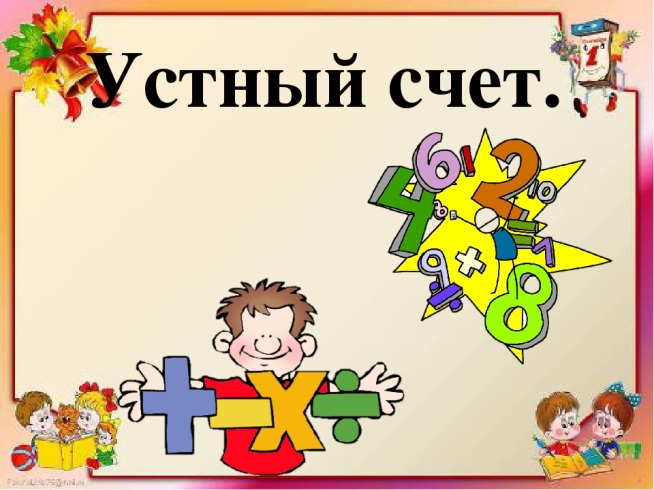 БЮДЖЕТ
Тема  урока:«СЕМЕЙНЫЙ БЮДЖЕТ»
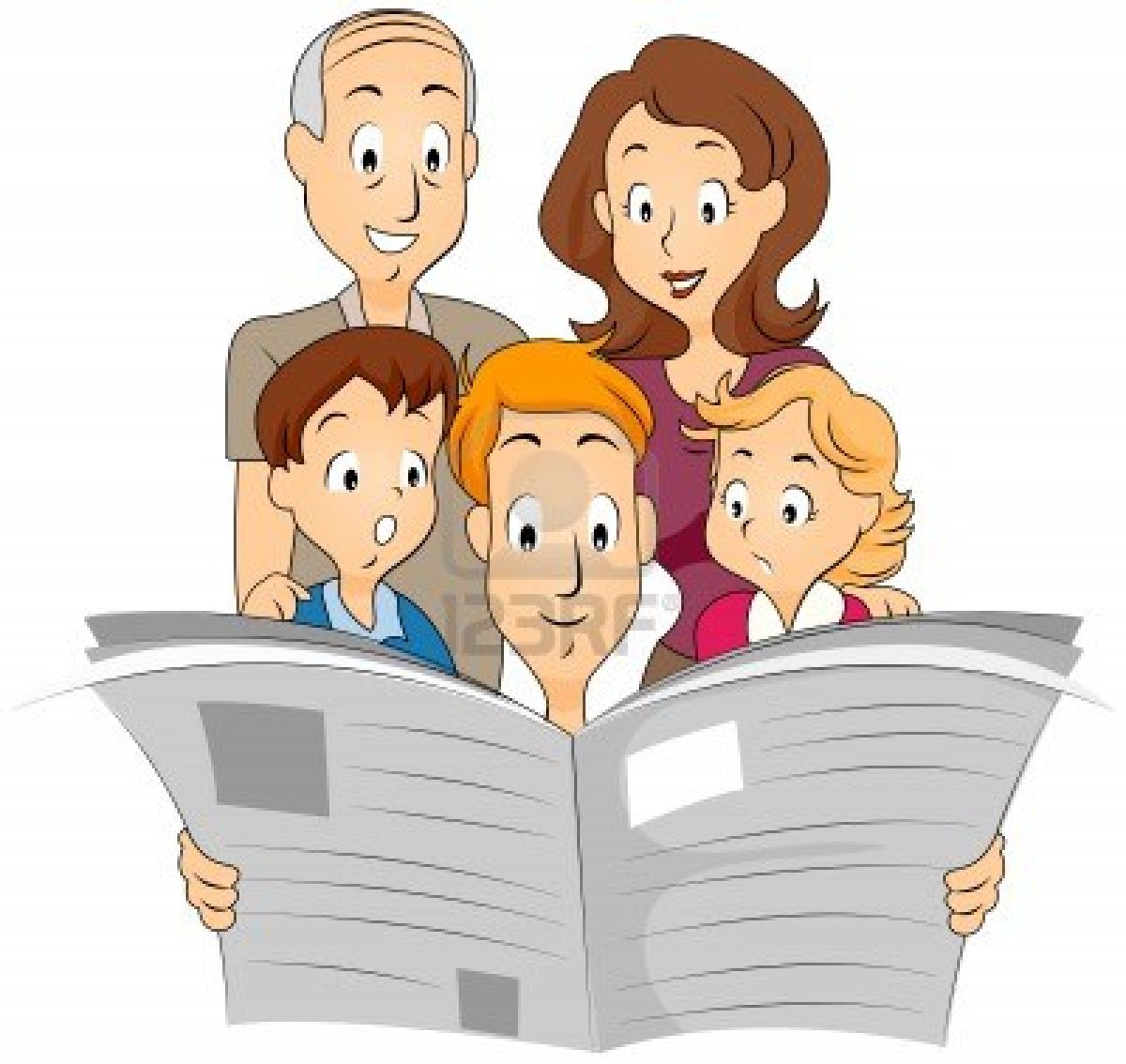 Учебная задача -
научиться объяснять, 
что такое семейный бюджет,                                      из чего он складывается,                      как ведётся хозяйство семьи.
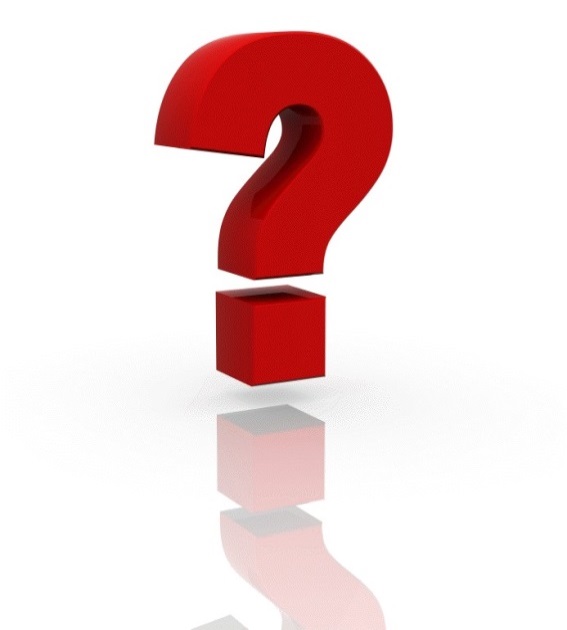 Семейный бюджет – это доходы  и  расходы семьи за определённый период времени (месяц, год).
Доход – это поступления денежных средств в семью из разных источников.
Расход – деньги, которые тратятся из бюджета семьи на товары и услуги
Просмотр мультфильма
Игра
 «Семейная копилка»
ЗАРПЛАТА
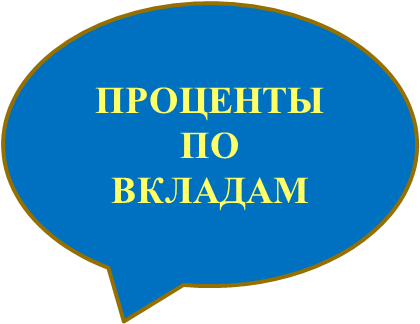 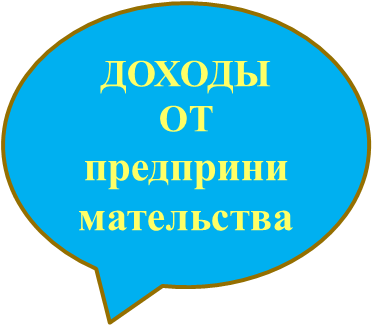 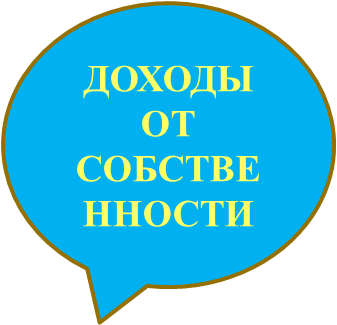 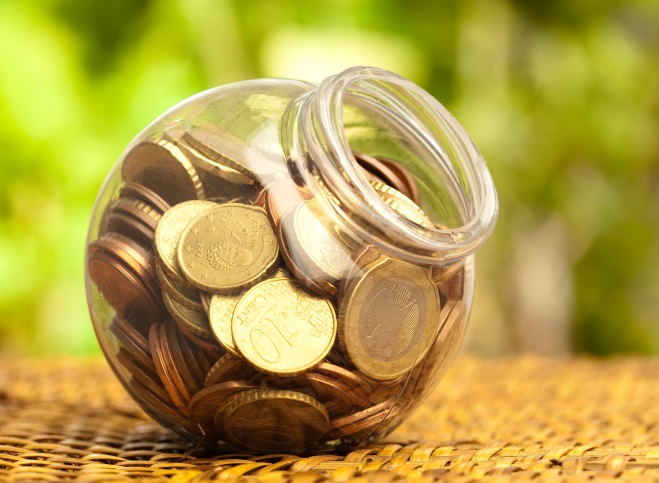 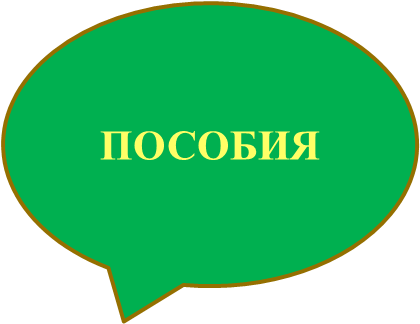 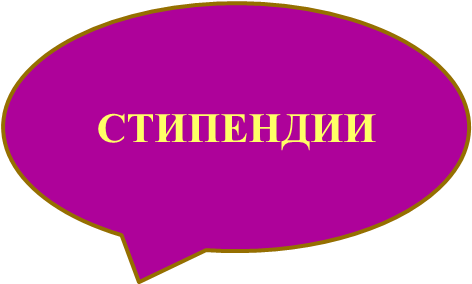 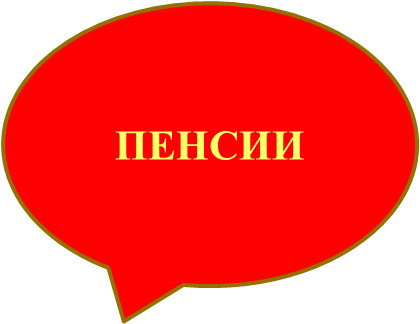 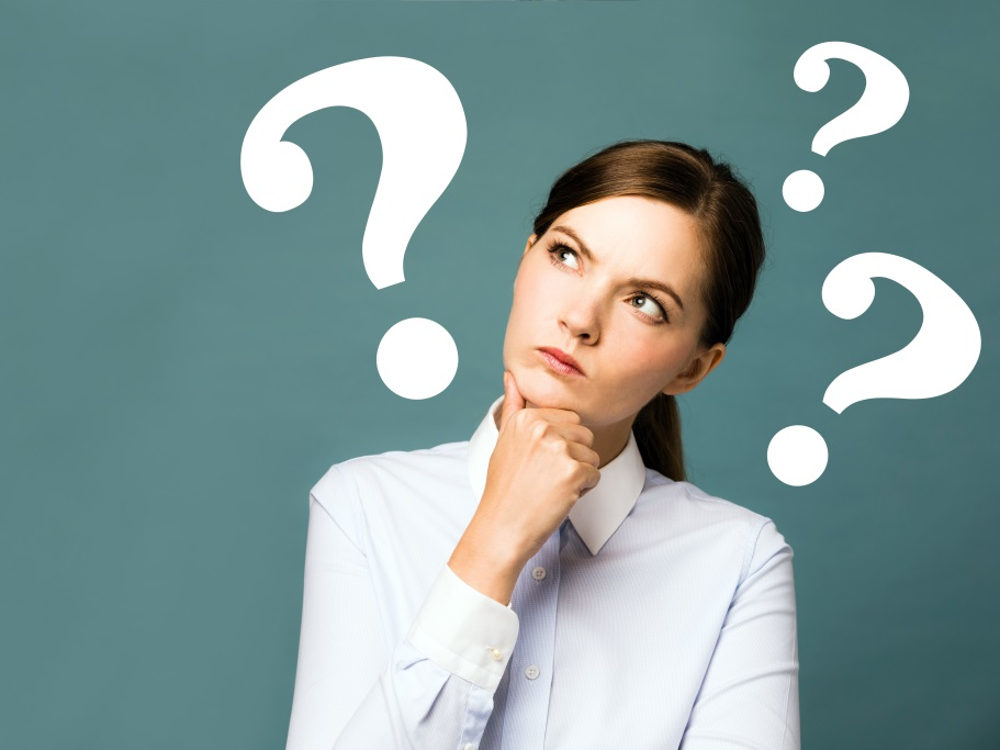 ВИДЫ    РАСХОДОВ
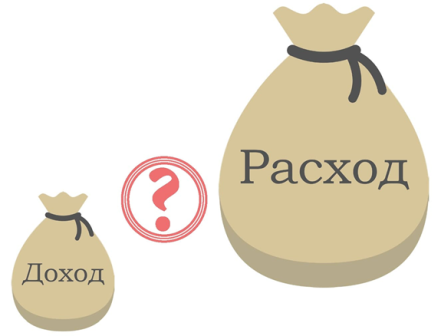 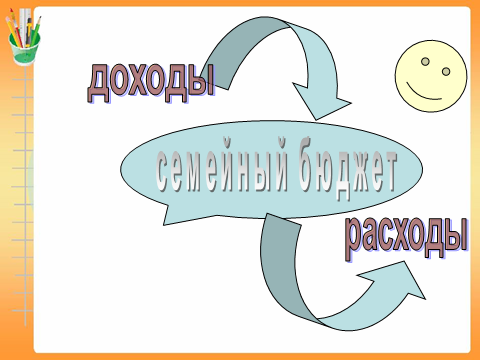 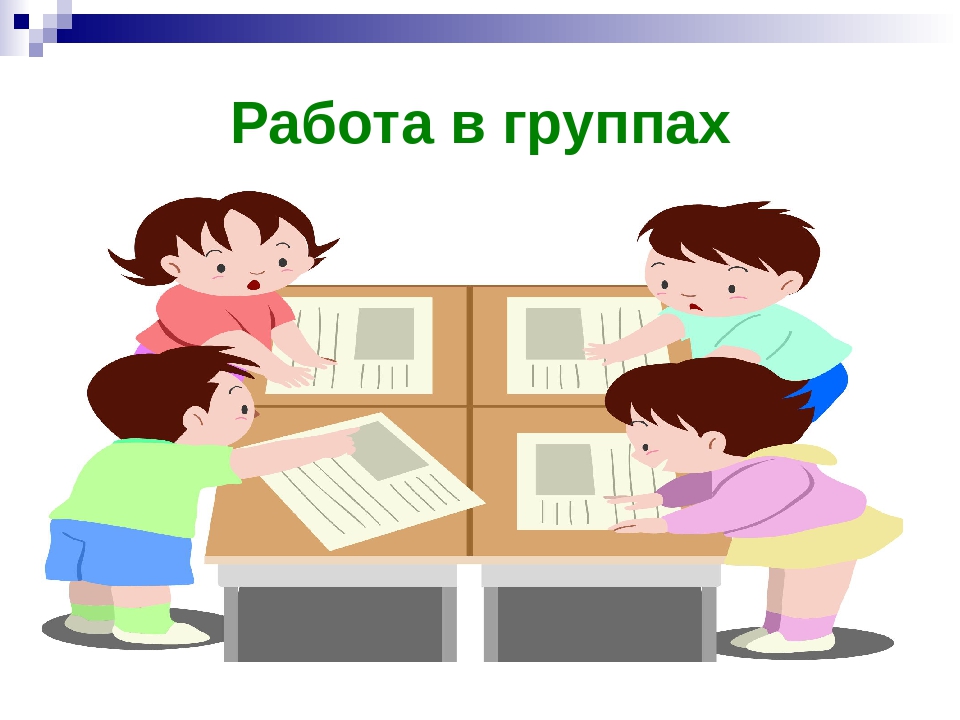 Решение задач  по группам
Тест
Проверь  себя
Если вы правильно выполните тест, то должно получиться слово, связанное с темой нашего урока.
1) Из чего складывается бюджет:
д) из заработной платы, пенсии и стипендии;
б) из доходов и расходов;
в) из денег.

 2) Деньги, которые поступают в бюджет семьи это:
я) расходы;
е) проценты;
ю) доходы.

3)Как называются деньги, которые получают пожилые люди?:
а) баранки
д) пенсия
м) стипендия
4) Деньги, которые тратятся из бюджета это:
ш) доходы;
ж) расходы;
х) прибыль.
 
5) Лучшим считается бюджет, в котором:
е) доходы больше расходов
и) доходы равны расходам
а) доходы меньше расходов.
 
6) Зарплата, пенсия, стипендия – это разные виды:
т) доходов;
п) расходов.
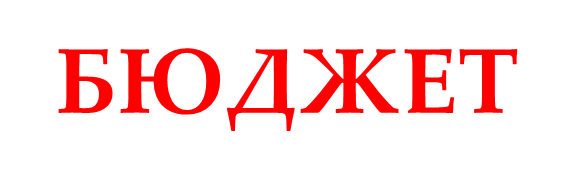